Temperatuur
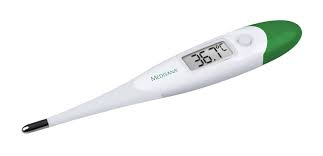 Doel van de les:
Theorie:
observeren en rapporteren
Afwijkende T observeren
Maatregelen treffen bij afwijkende waarden

Praktijk:
T opnemen en rapporteren
Observatie
Routine matig: voor/ na operatie, kraamzorg
Bij redenen: vermoedden van koorts
Thermometers
Elektronisch 
Oor 
Voorhoofd 
Mond
T opnemen
Rectaal 
Axillair   + 0,5° C
Oraal    + 0,3° C
Femoraal   + 0,5° C
Intra-auraal/ tympanisch
Waarden
Normaal  36° - 37,5° Celsius
Verhoging 37,6˚ - 38˚ C
Koorts  > 38˚ C

‘s Morgens lager dan ‘s avonds      stofwisseling
Daarom meet je 2x dgs.
Stofwisseling
Oiv schildklierhormoon
In cel lichaam verbranding: warmte bij vrij
Lichaam moet warmte weer kwijt
    Doet dit door:
Via huid
Uitademinglucht
Uitscheiding urine/ontlasting
Koortsverschijnselen
T  omhoog: koud, rillerig, bleek
Koorts: warm, droog/heet aanvoelen, blozen, onrustig, transpireren
Algehele malaise
Hoofdpijn 
Spierpijn
Koortsverschijnselen
Rusteloos-/slapeloosheid
Geen eetlust, misselijk/ braakneiging
Erge dorst, dorstgevoel
Hoge HA en AH
Up is gering
Branderige ogen, koortslip
Koude rilling
Fase 1: koude stadium:
Rillen
Klappertanden
Schudden 
10 – 30 minuten
Daarna diepe slaap

Actie: warmte toevoer
Koude rilling
Fase 2: warmte stadium:
Acute temperatuurstijging
Onrustig, angstig
Rode wangen

Actie: temperaturen, HA en AH observeren, geruststellen, extra drinken, afwassingen
Koude rilling
Fase 3: transpiratie stadium:
Lichaamstemperatuur gaat dalen
Transpireren
Bleek 
Snelle AH
Klam zweet op voorhoofd
Actie: let op collaps gevaar, wassen, schone kleding, slapen, extra vocht
Voorzorg
Op hoogte van eerdere waarden
Inschatten verwachte waarden
Op hoogte gebruikswijze thermometer
Hygiënische maatregelen
Instructie aan zv
Rapporteren
In observatielijst: T, HA, AH
Noteren in rapportage met toestand van de zv 
Noteren van gedane acties
Welk resultaat dat opgeleverd heeft Temperatuurlijst: blauw
Zorgverlening:
Bedrust 
Omgevingstemperatuur
Licht 
Voeding /vocht
Mondverzorging 
Hygiëne
Koortswerende middelen
Preventieve maatregelen
Psychische aspecten
Verdiepen/observeren:
Vochtbalans
Stomatitis
Vragen